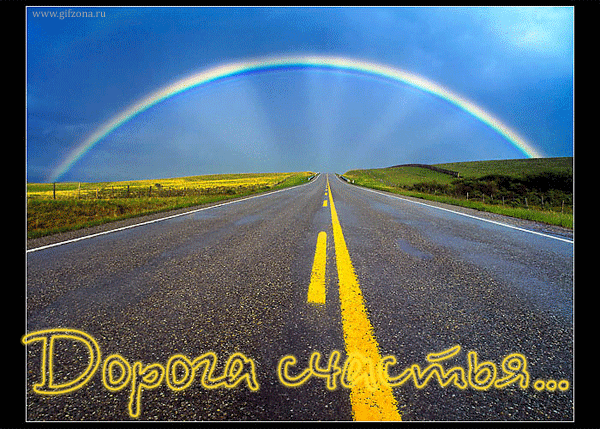 Родительское собрание для родителей 
воспитанников МБДОУ  № 3«Ласточка»
«Безопасность
детей на дороге»
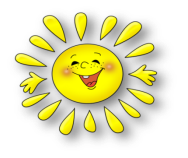 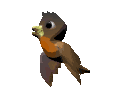 Резкое возрастание в последние годы автомобилизации городов и поселков порождает множество проблем, среди которых дорожно-транспортный травматизм все больше приобретает характер «национальной катастрофы».
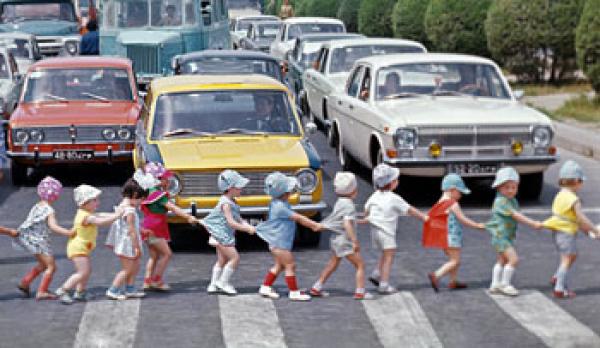 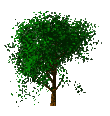 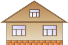 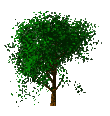 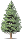 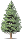 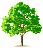 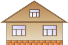 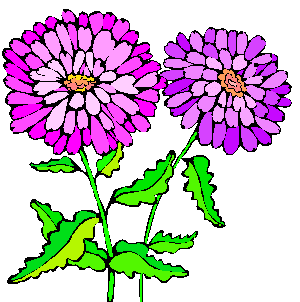 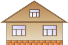 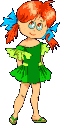 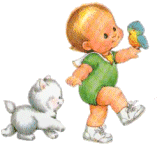 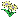 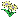 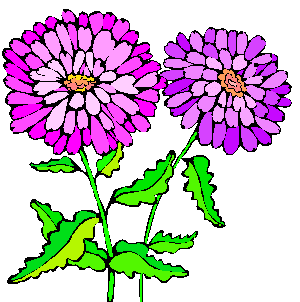 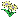 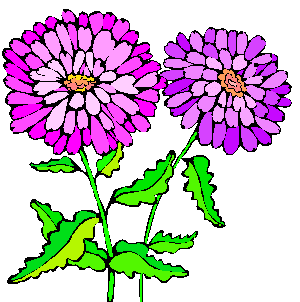 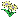 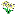 22.09.2016
2
Мы живем в поселке. Иногда приходится видеть аварийные ситуации на дорогах, где виновниками являются как водители, так и пешеходы, среди которых есть дети.
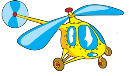 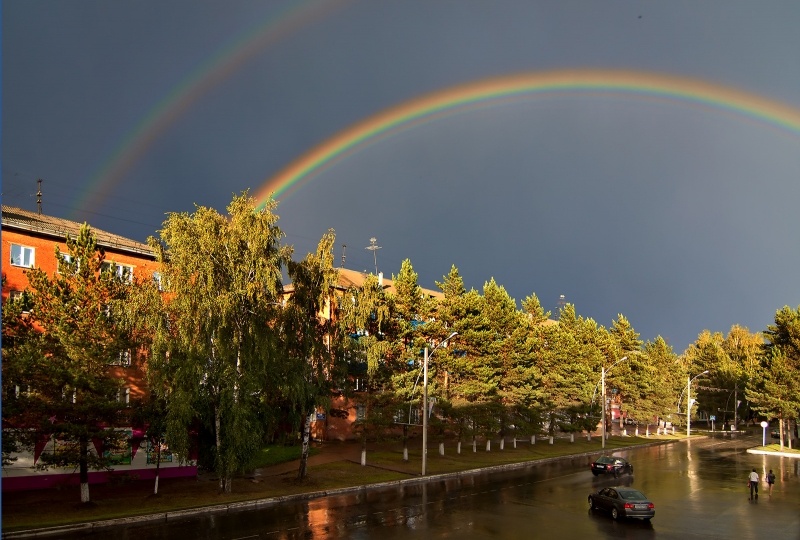 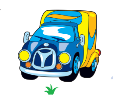 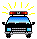 22.09.2016
3
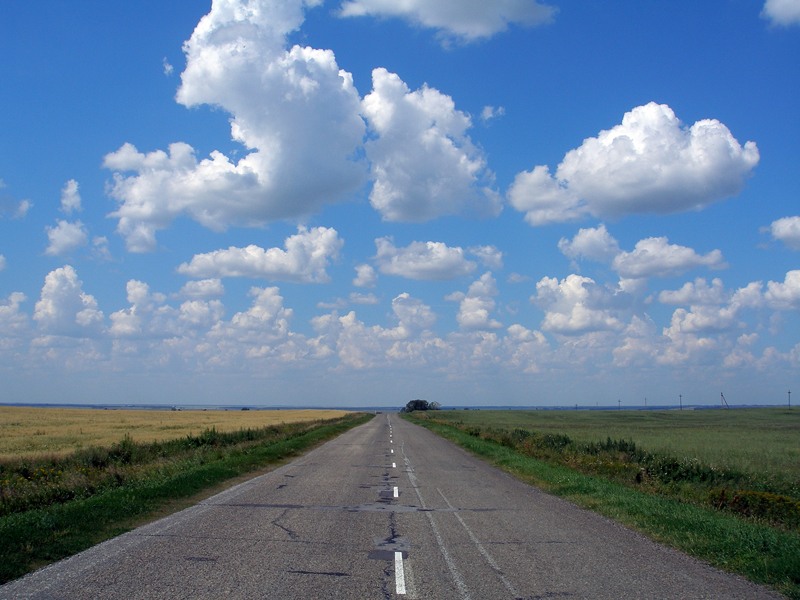 За каждой из дорожных трагедий – судьба ребенка и горе родителей……
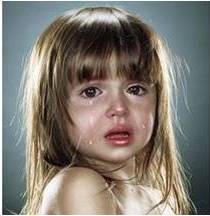 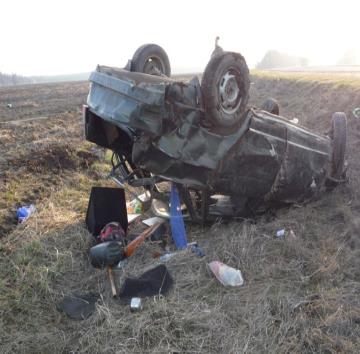 22.09.2016
4
Статистика ДТП
Эта беда не обошла и нашу Кемеровскую область. Проблема детского травматизма  на  дорогах  продолжает оставаться острой.
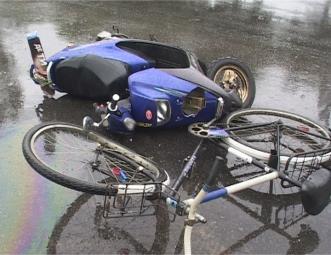 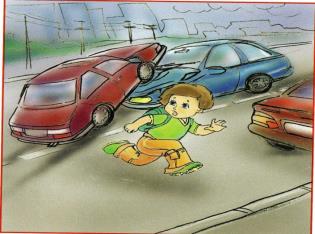 22.09.2016
5
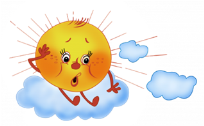 Причины дорожно-транспортных  происшествий.
Физиологические:
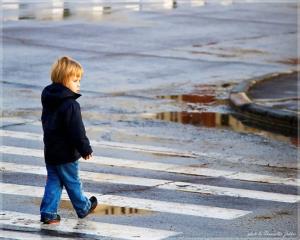 22.09.2016
6
Психологические
22.09.2016
7
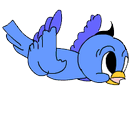 Мероприятия по профилактике ДДТТ в дошкольном учреждении
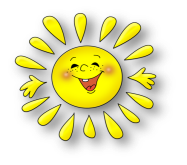 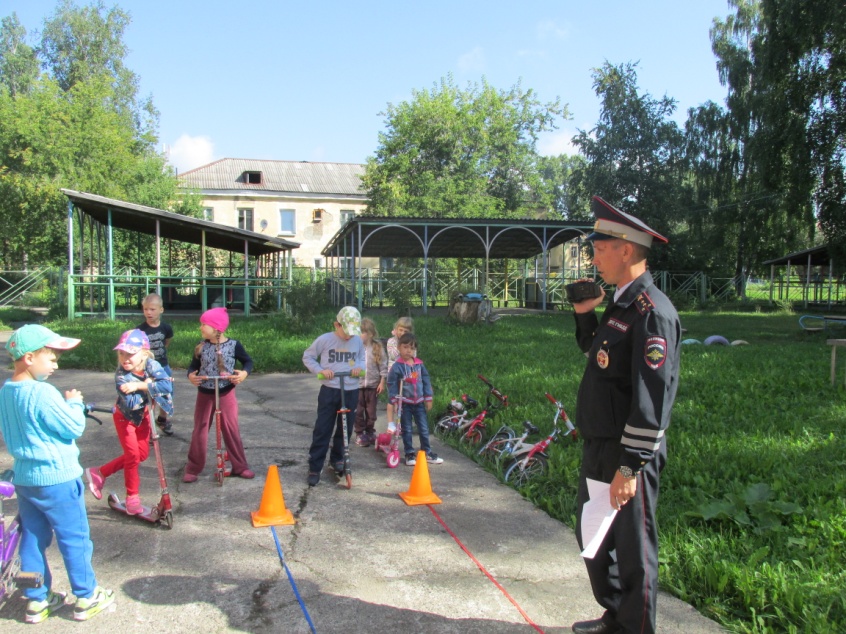 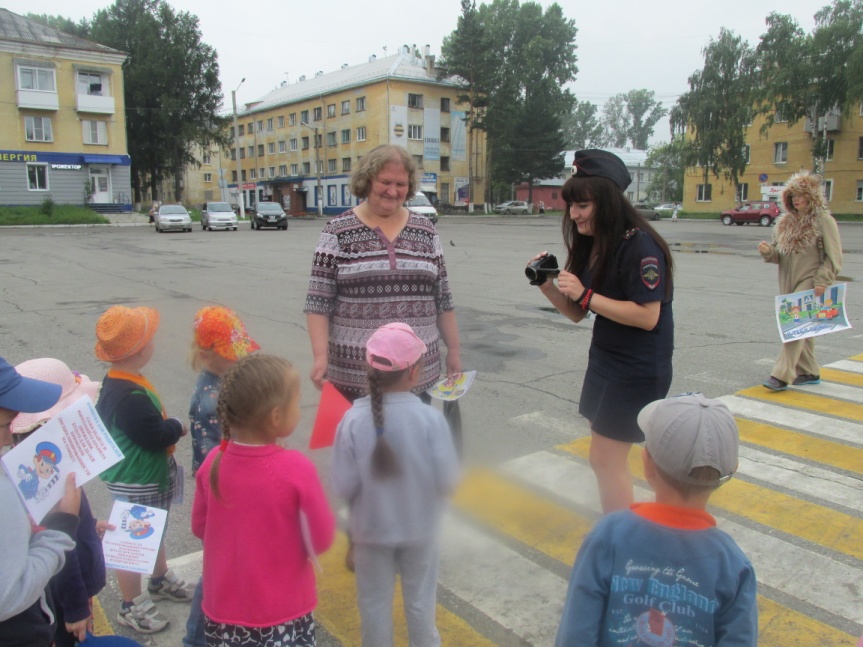 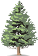 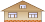 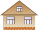 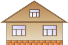 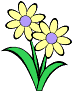 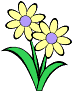 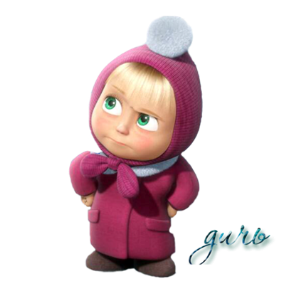 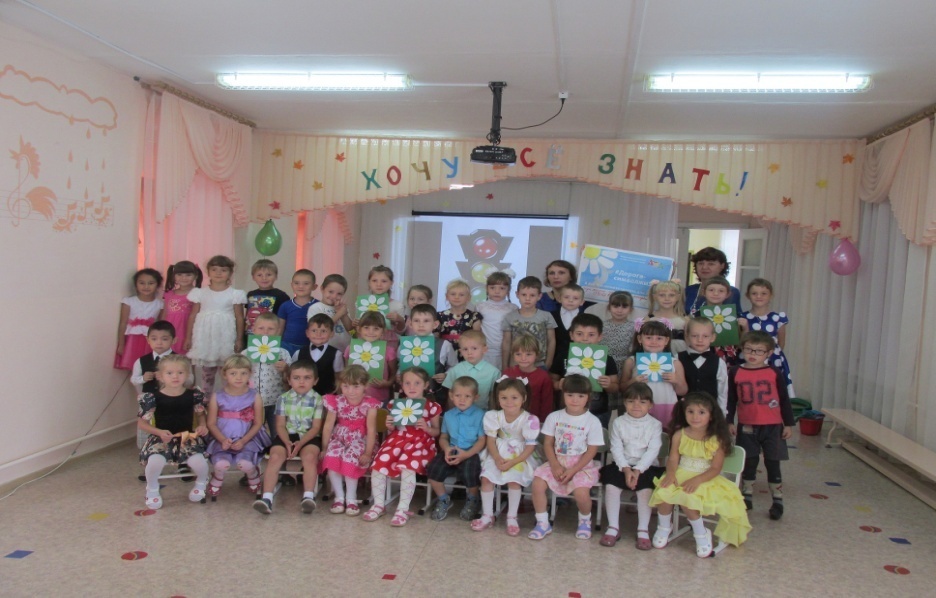 22.09.2016
8
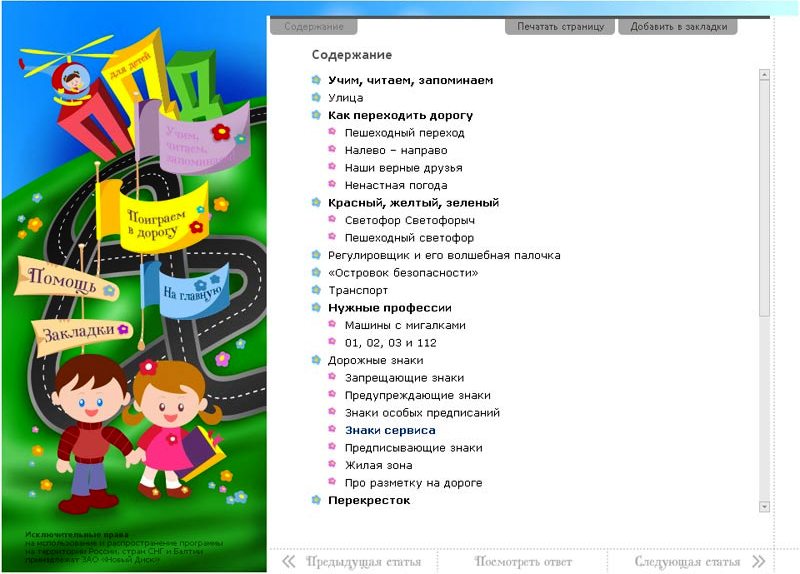 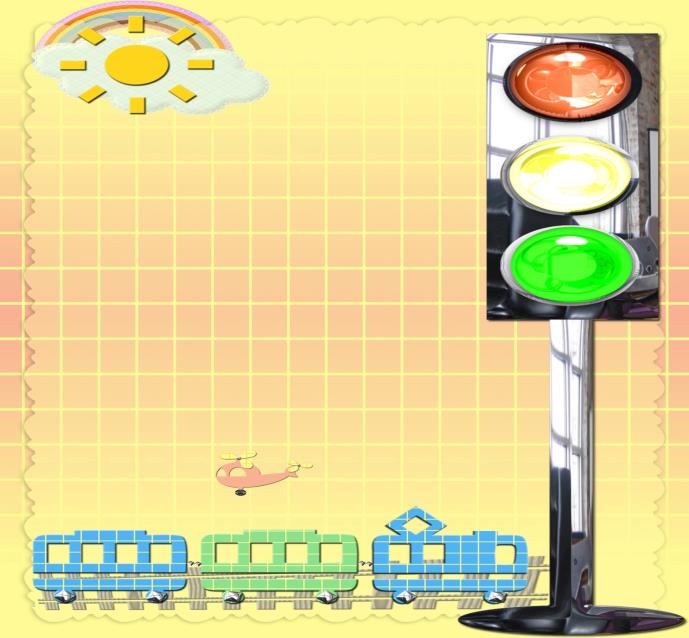 4
Вопросы для проверки знаний правил поведения в транспорте
1.Где должен находиться пассажир, ожидающий транспортное средство?
2. Как должен вести себя пассажир на остановке, ожидая транспорт?
3. Как пассажир должен вести себя в транспорте?
4.Что еще нельзя делать в общественном транспорте?
5. Какие правила поведения в транспорте ты еще знаешь?
Остановка
«Мостовая»
Остановка
«ПОЛОВИНКА»
Остановка
«Музыкаль-
ная»
Остановка «Спортивная»
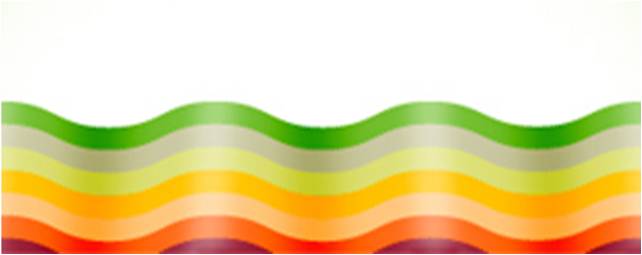 Страна    СВЕТОФОРИЯ
22.09.2016
9
Разгадайте ребус
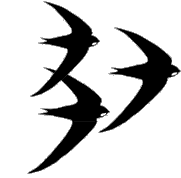 А теперь я вас проверю
Игру для вас затею. 
Вот задам сейчас вопросы - отвечать на них не просто.
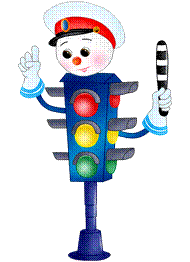 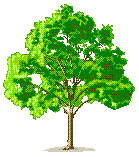 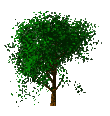 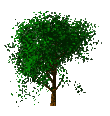 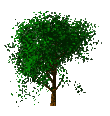 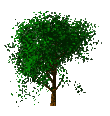 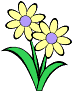 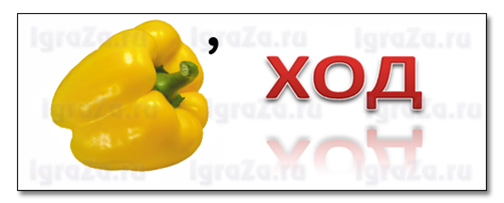 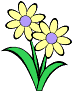 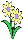 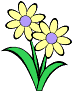 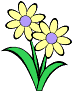 22.09.2016
10
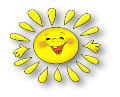 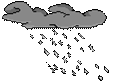 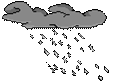 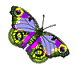 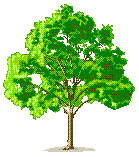 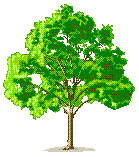 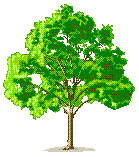 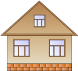 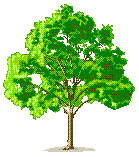 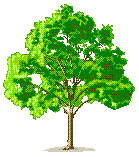 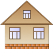 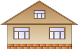 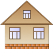 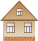 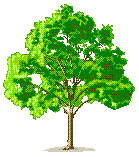 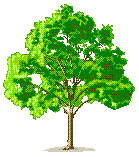 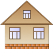 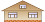 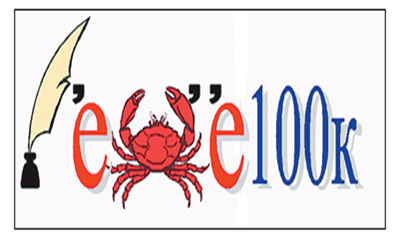 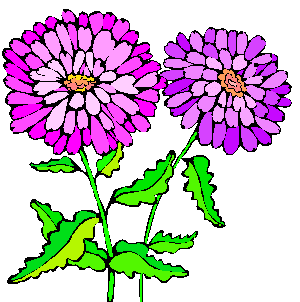 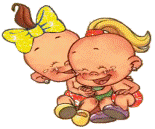 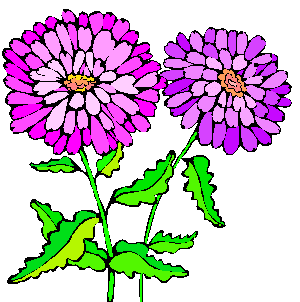 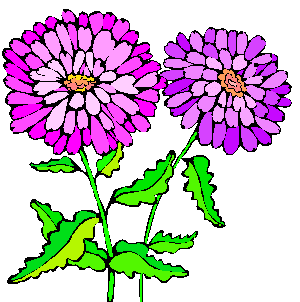 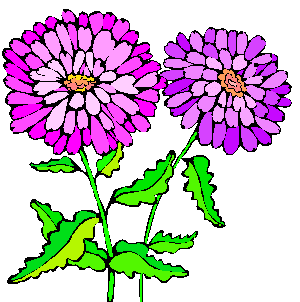 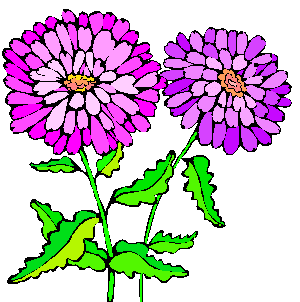 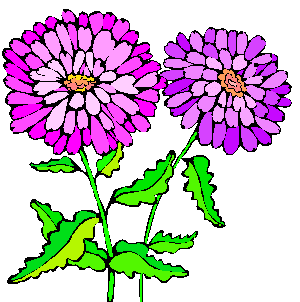 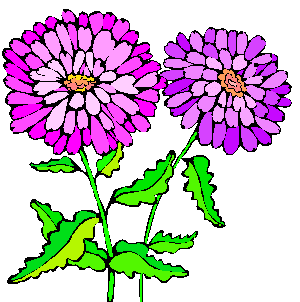 22.09.2016
11
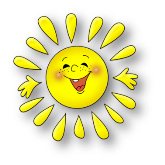 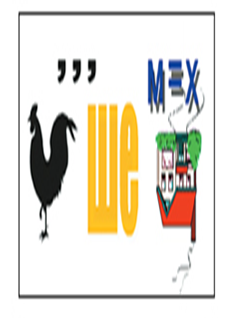 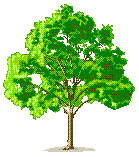 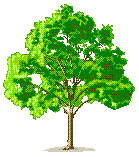 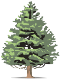 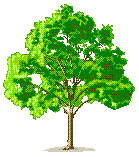 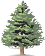 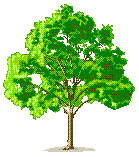 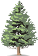 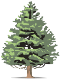 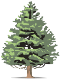 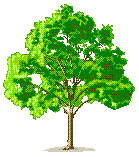 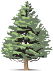 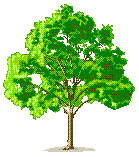 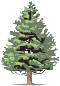 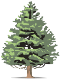 22.09.2016
12
Разработка и использование маршрута 
«Дом- детский сад-дом»
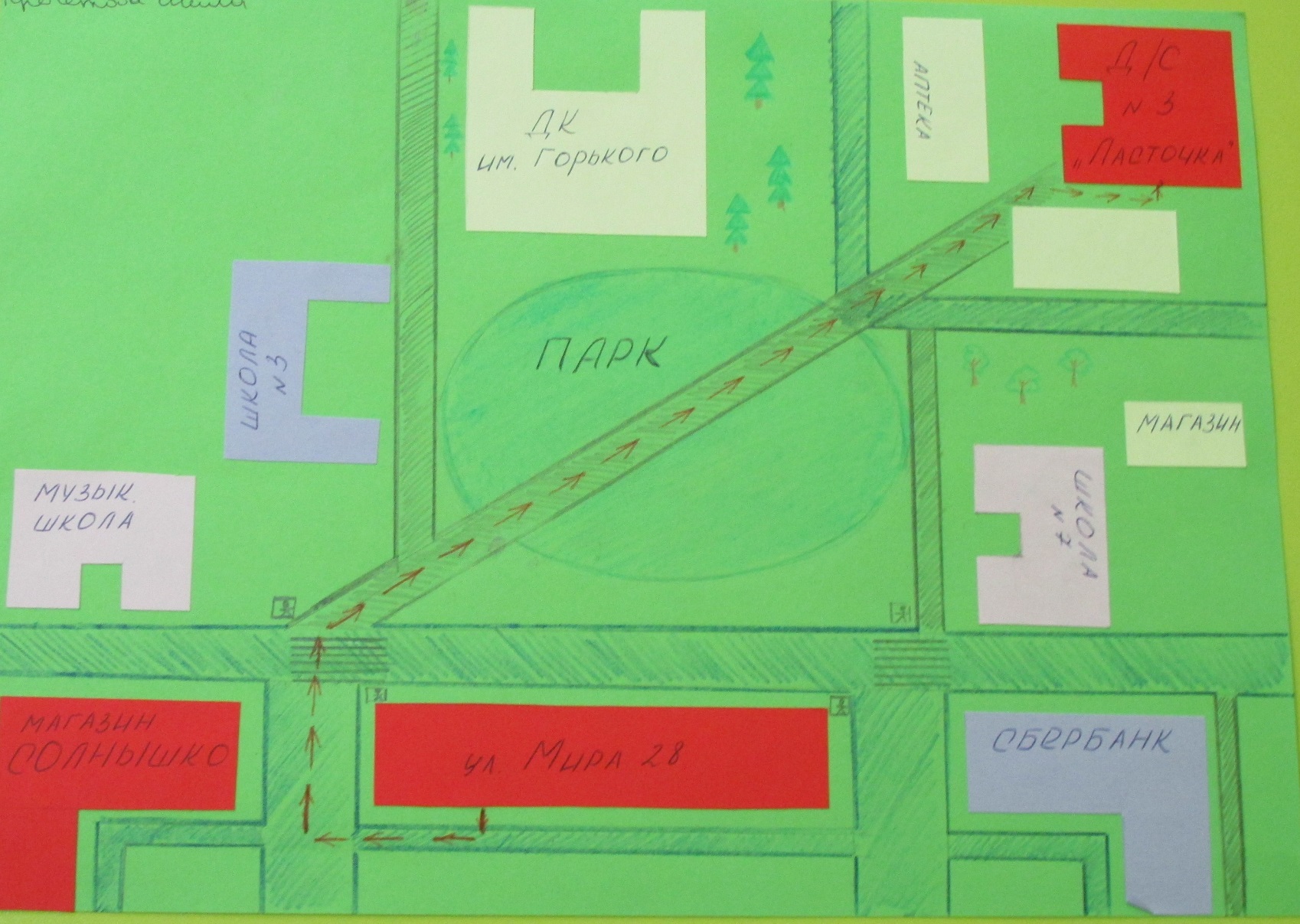 22.09.2016
13
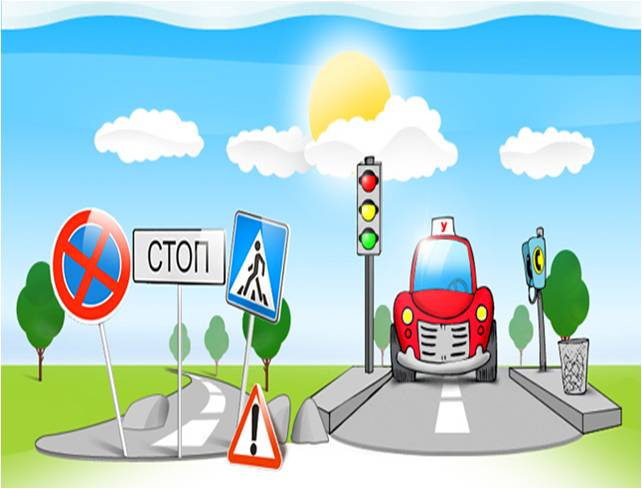 СПАСИБО
ЗА ВНИМАНИЕ!
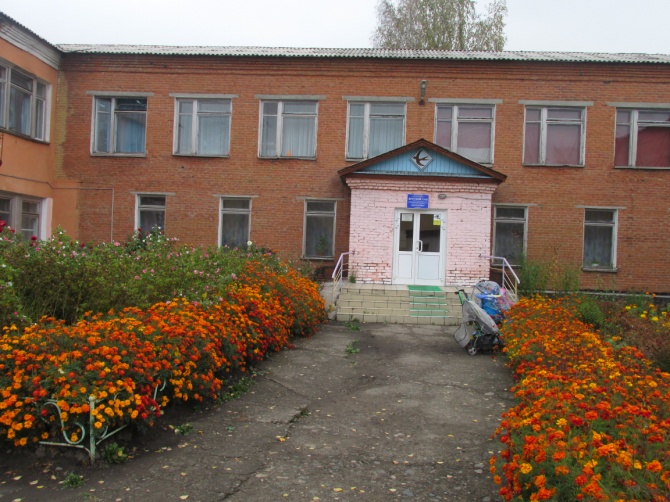 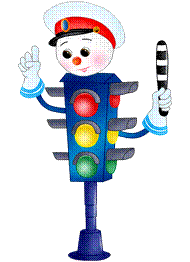 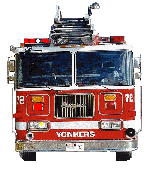 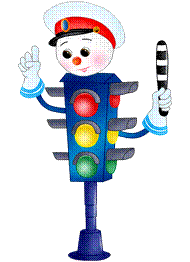 22.09.2016
14